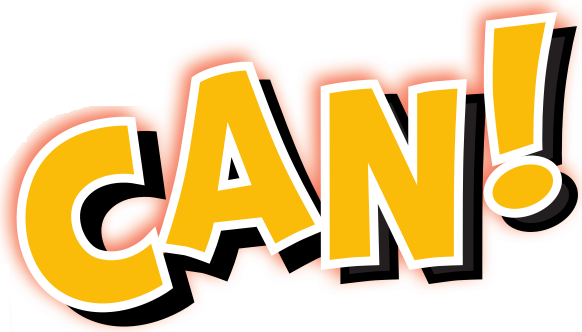 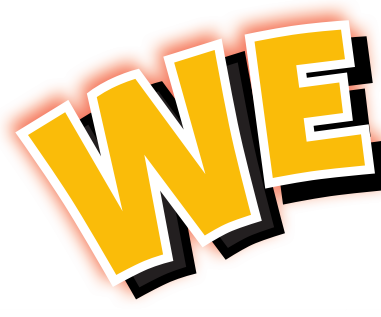 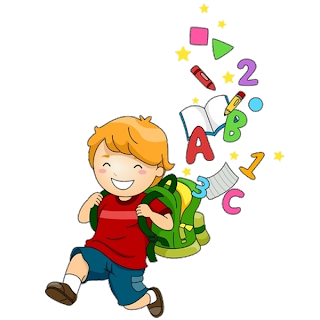 6
Unit 2
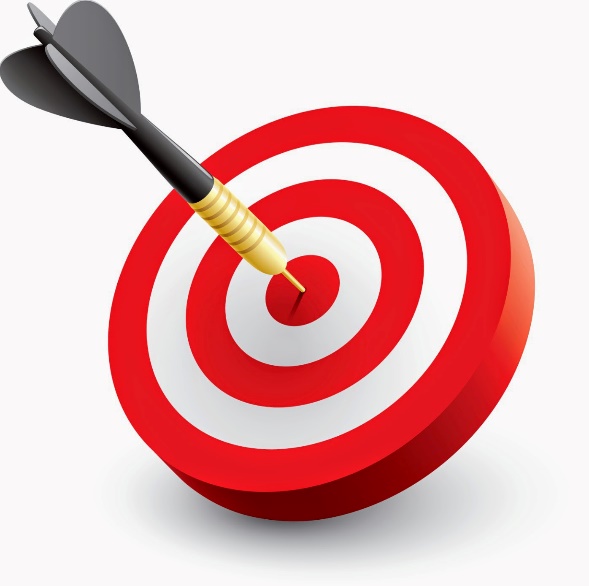 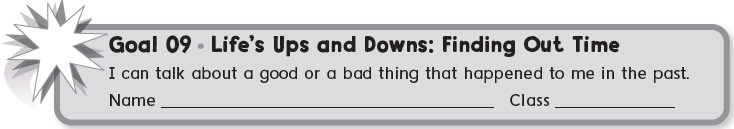 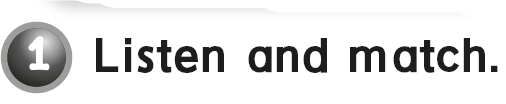 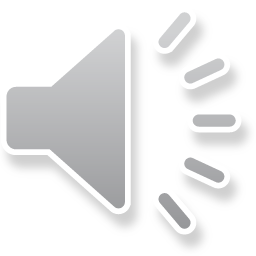 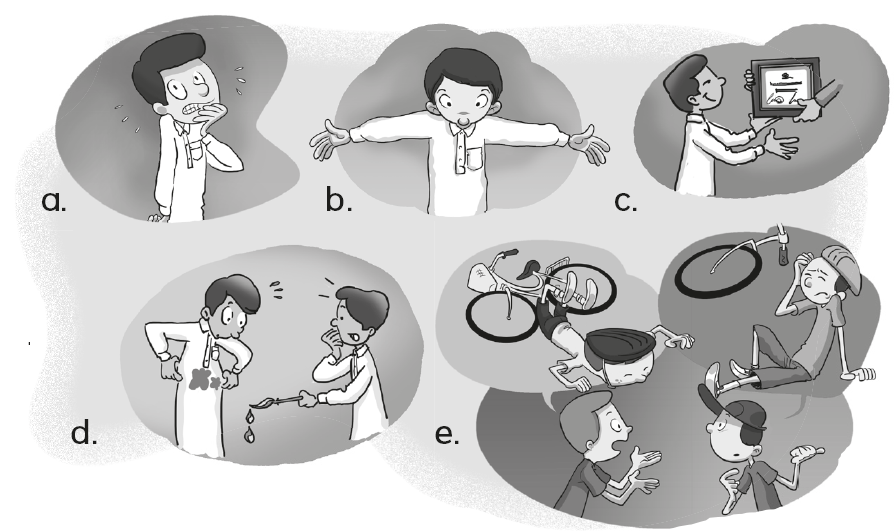 c
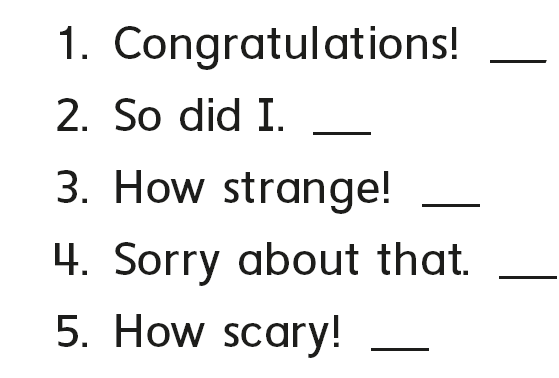 e
b
d
a
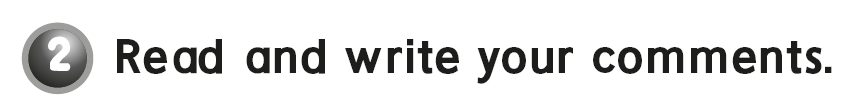 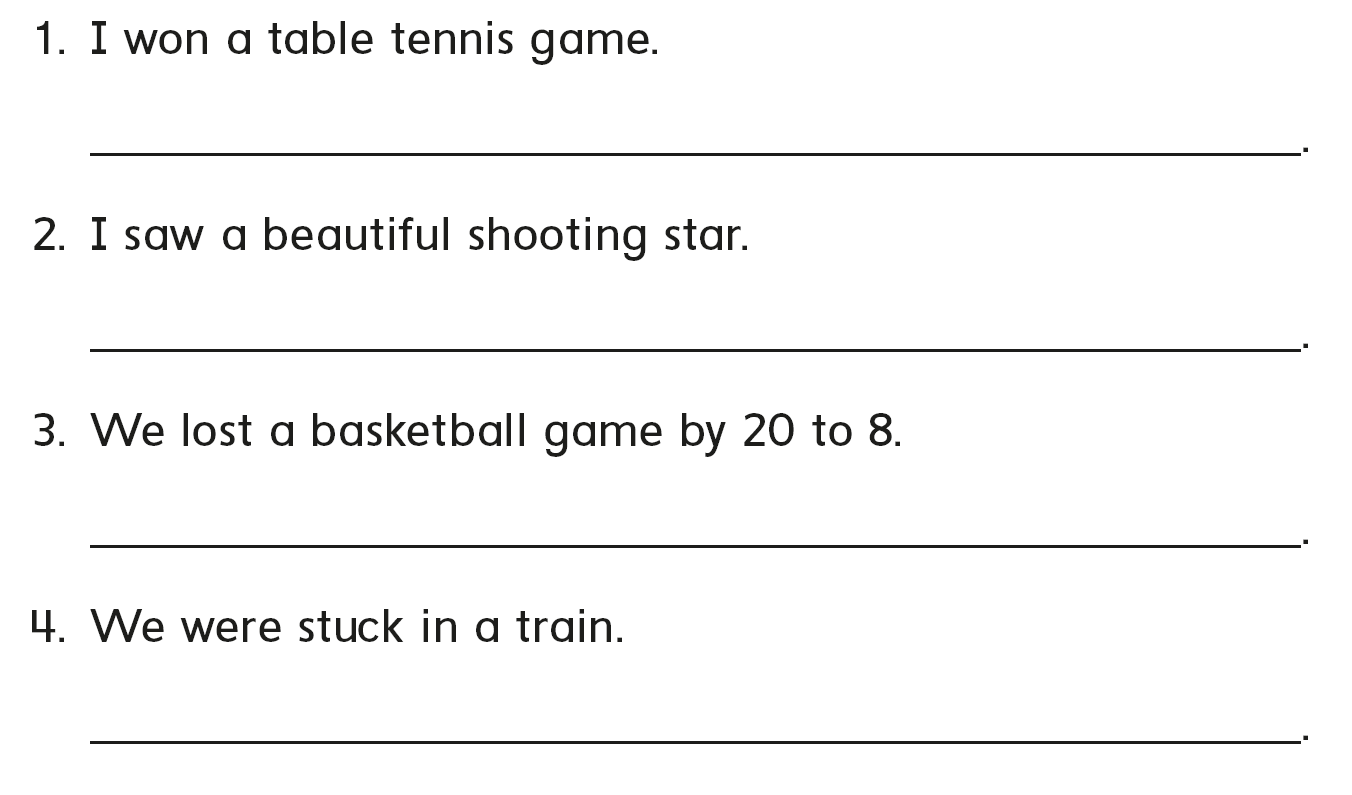 Congratulations!
So did I
Sorry to hear that
How scary
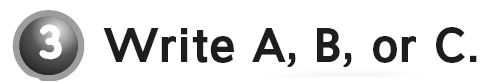 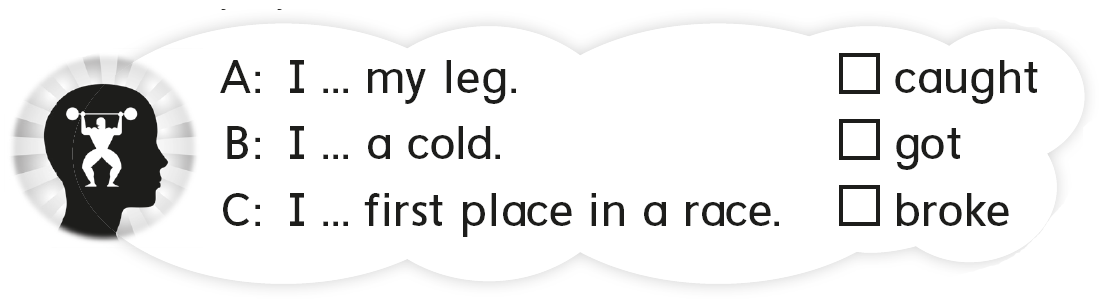 B
C
A
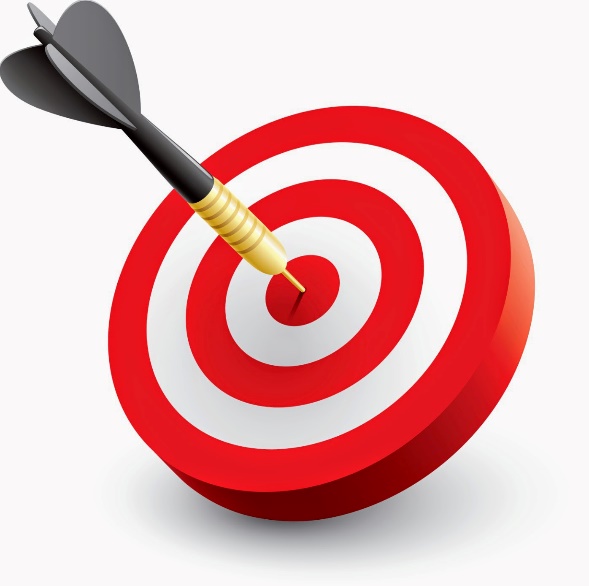 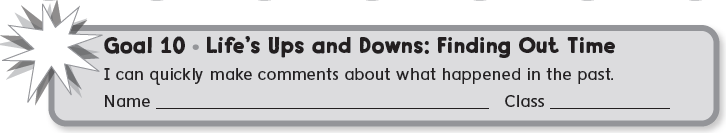 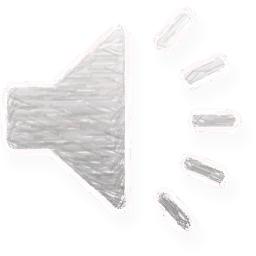 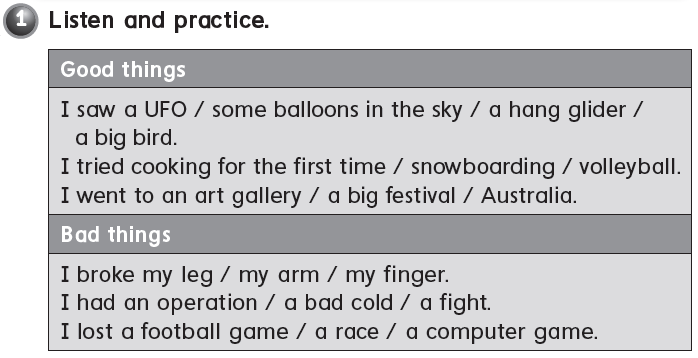 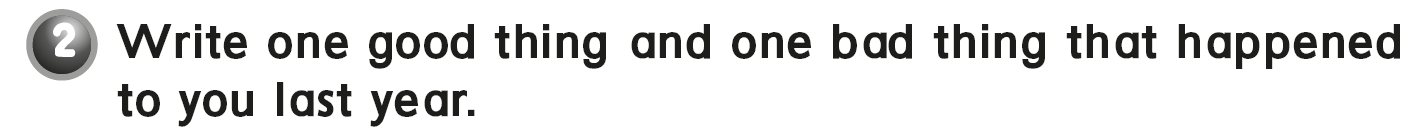 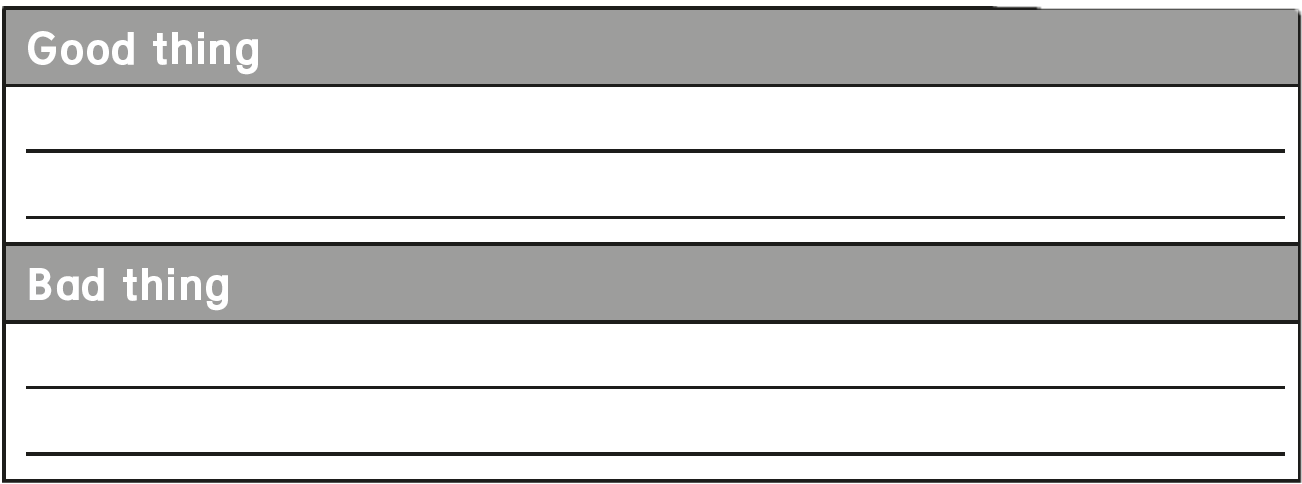 I saw a rainbow
I learned swimming
I lost a basketball game
I broke my arm
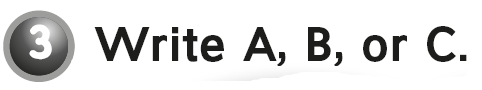 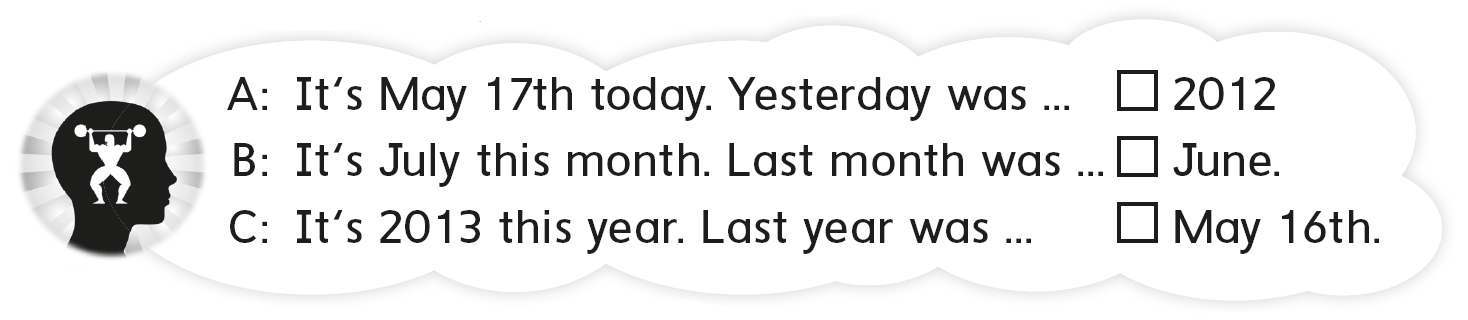 C
B
A
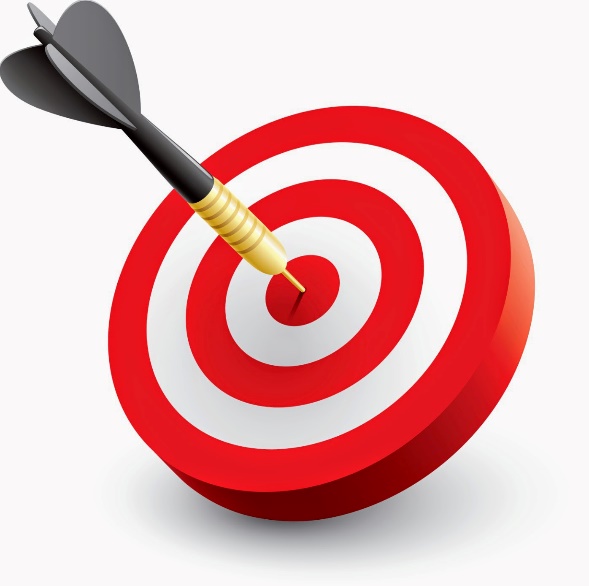 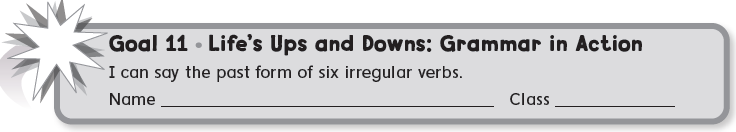 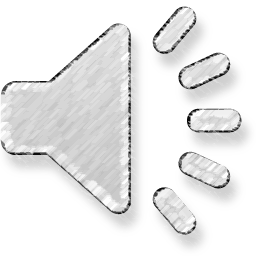 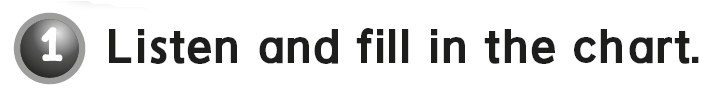 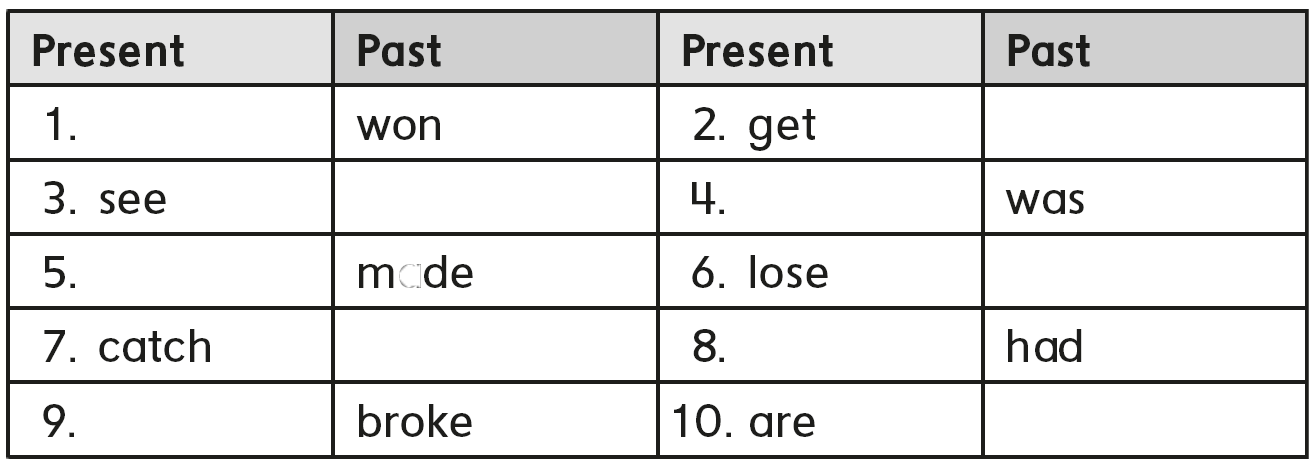 got
Win
Saw
is
Lost
Make
Caught
has
Were
break
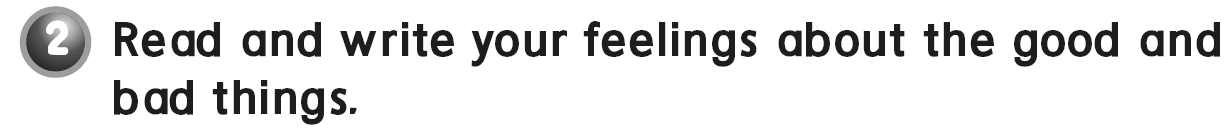 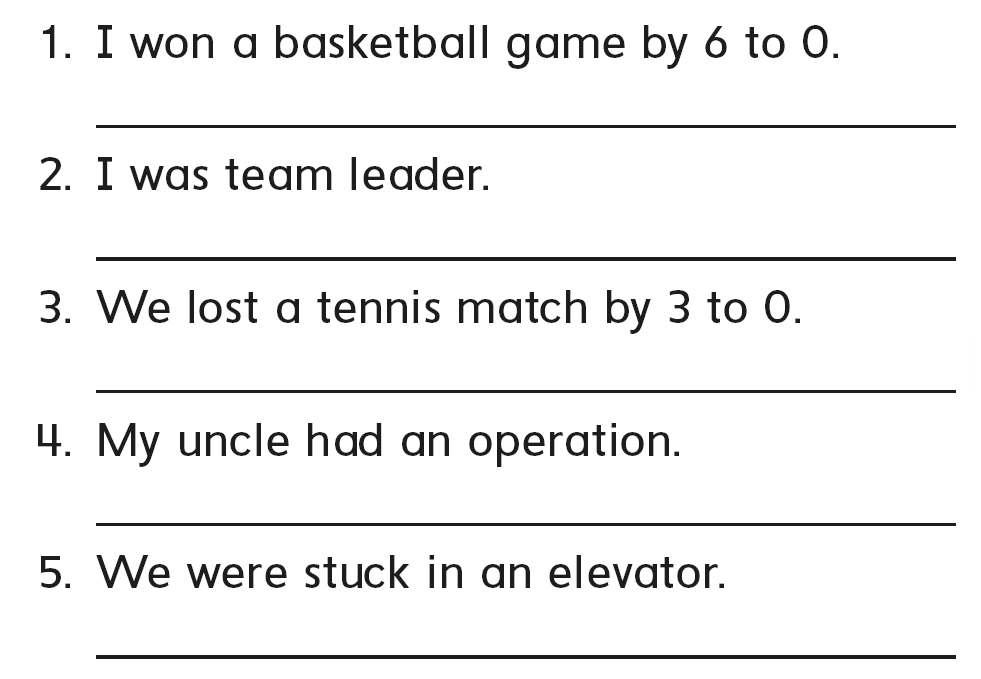 I was happy
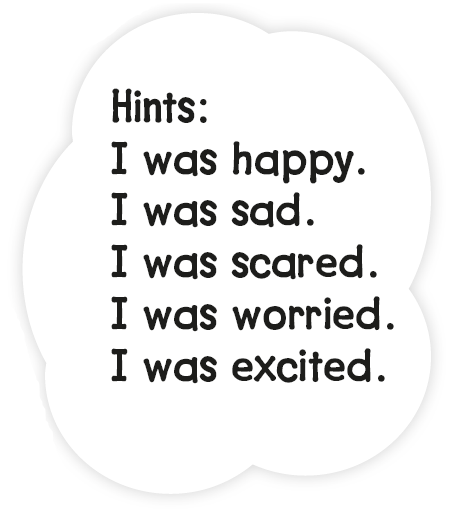 I was excited
I was sad
I was worried
I was scared
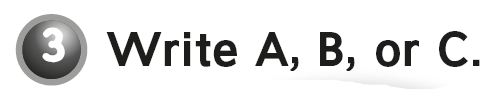 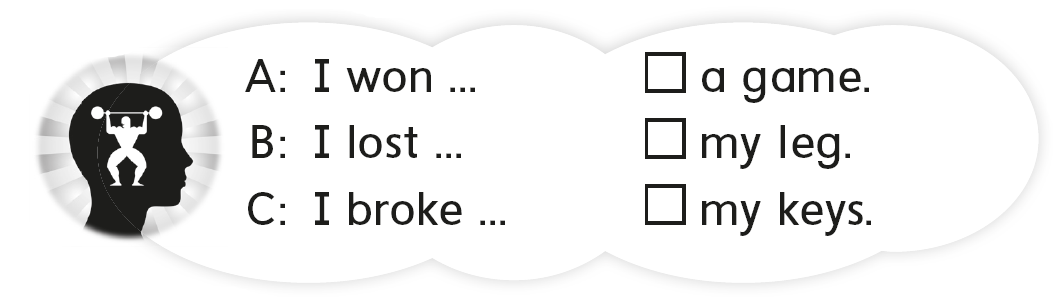 A
C
B
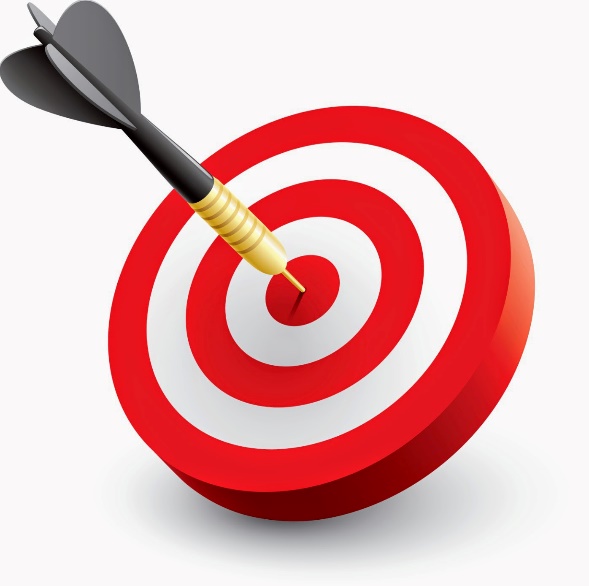 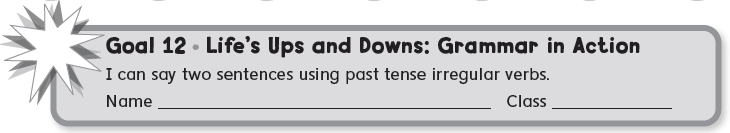 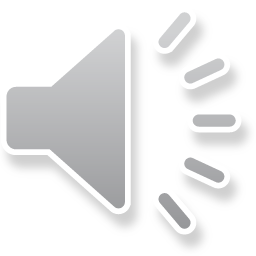 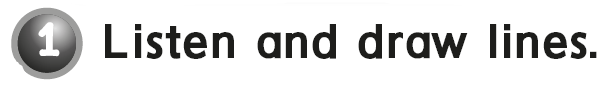 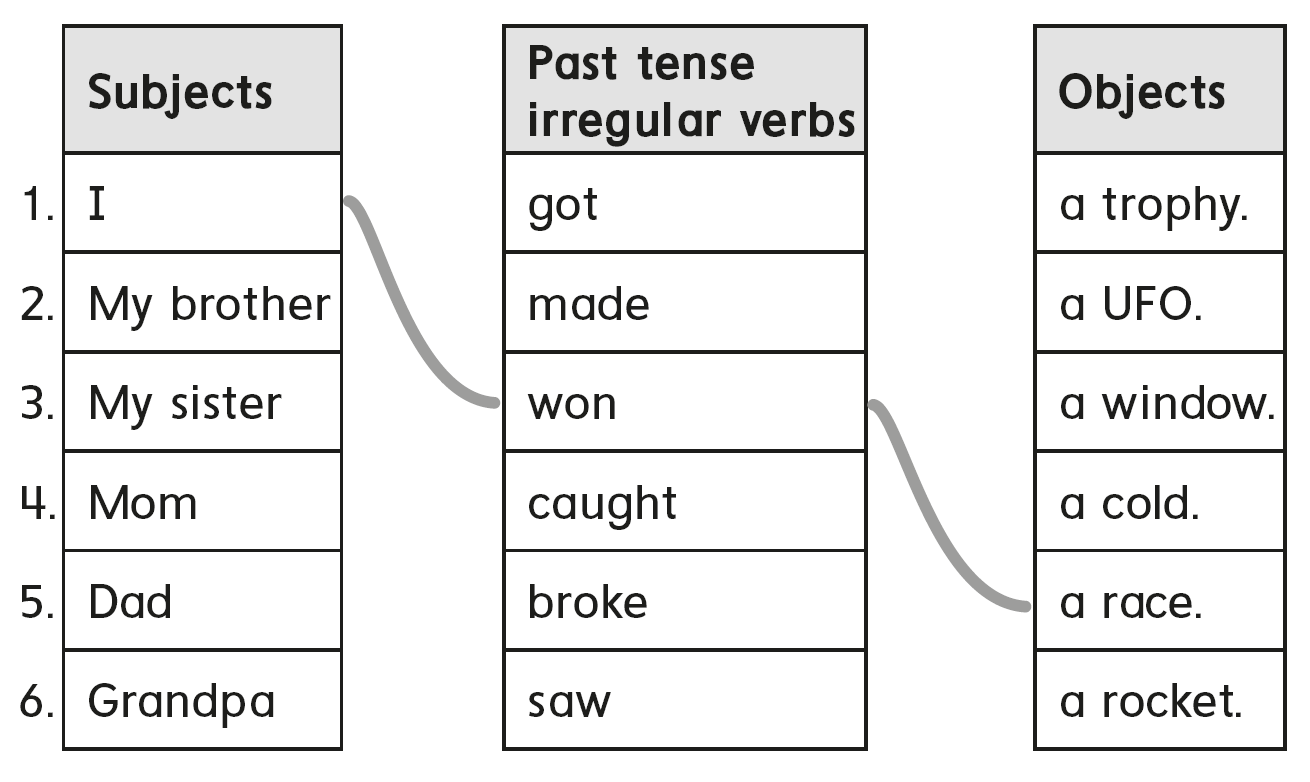 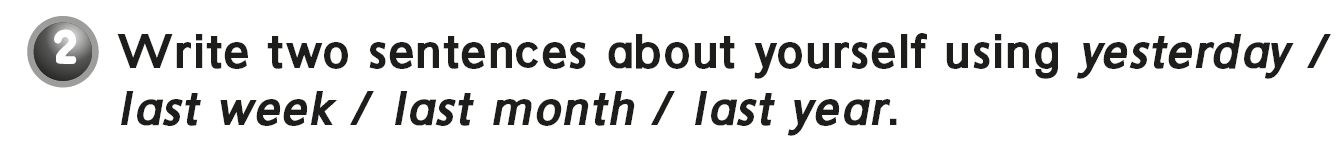 I saw a shooting star yesterday
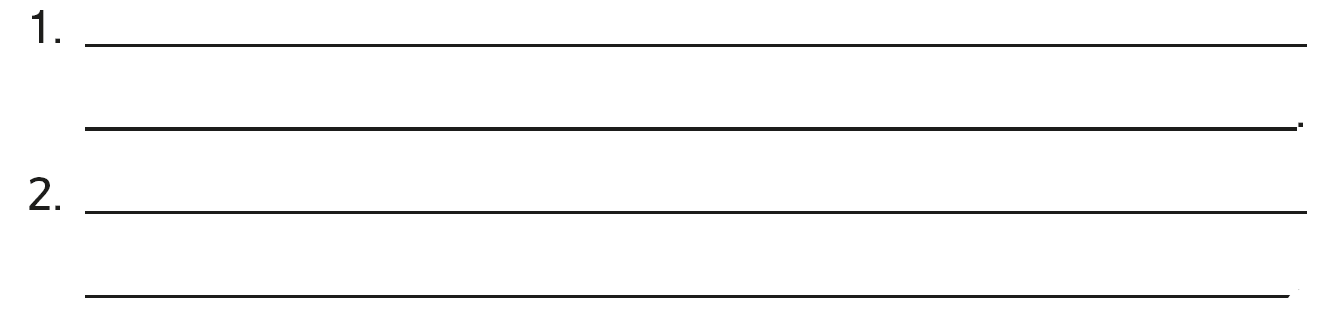 I played basketball last week.
I broke my laptop , last month.
I went to Dubai , last year.
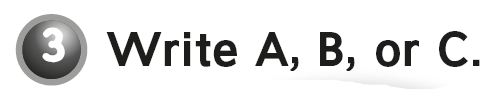 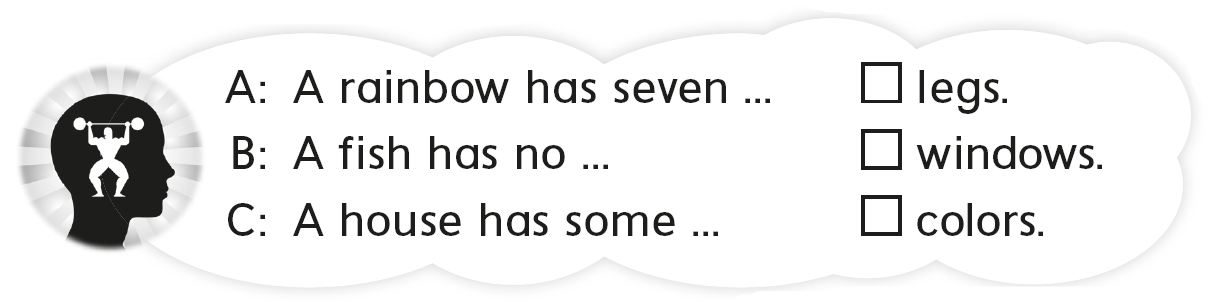 B
C
A
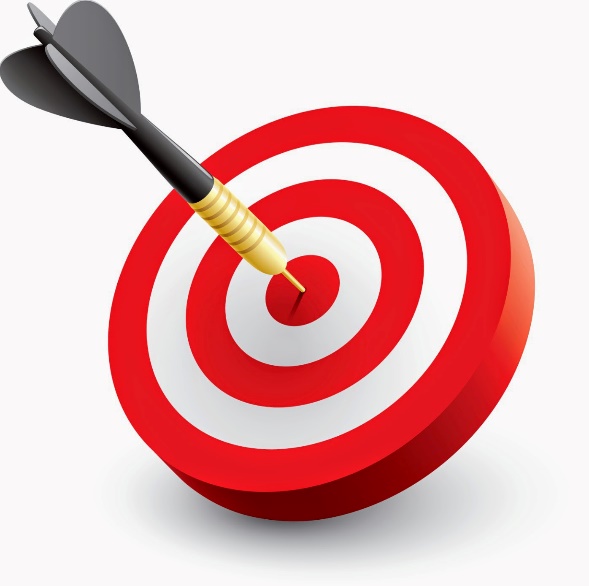 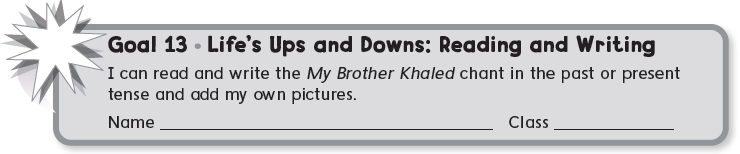 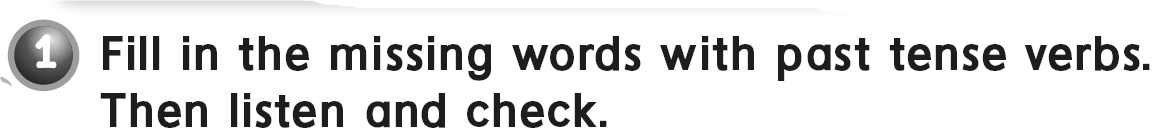 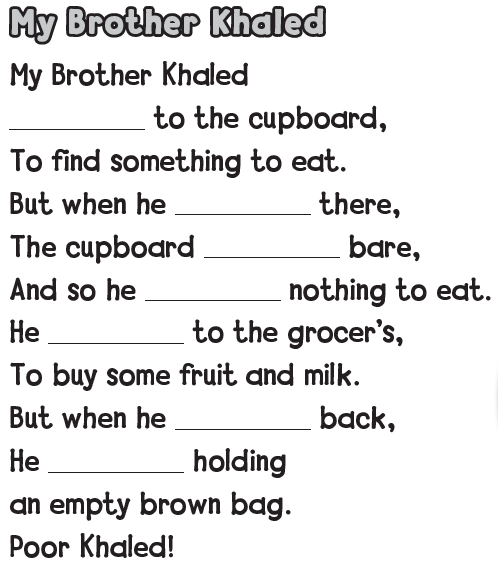 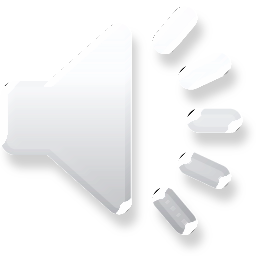 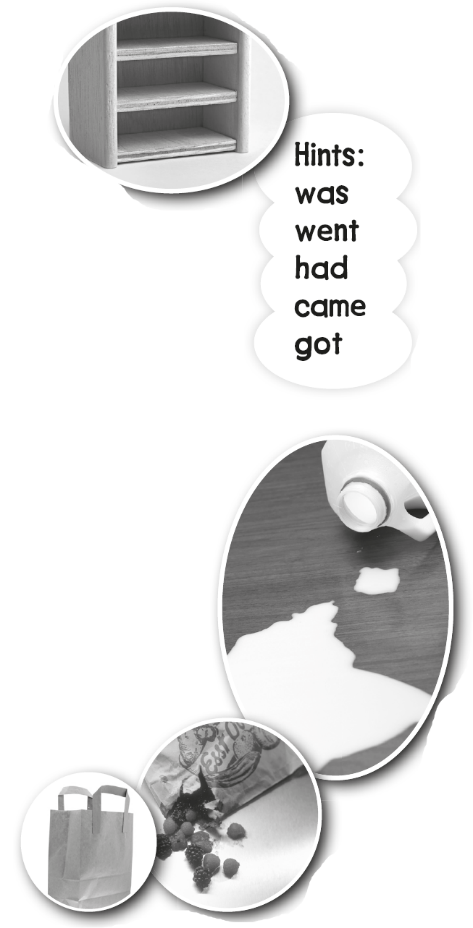 went
got
was
had
went
came
was
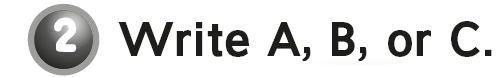 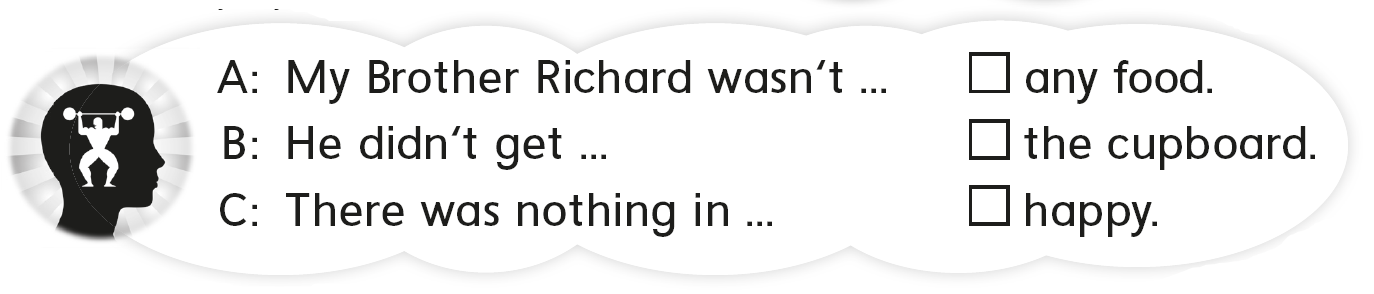 B
C
A
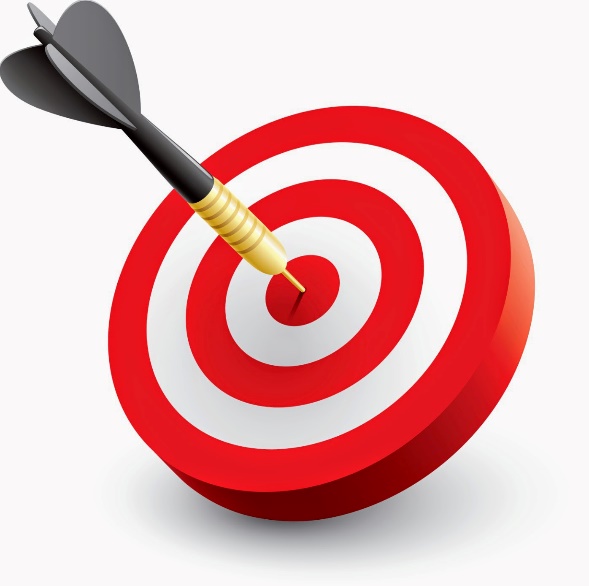 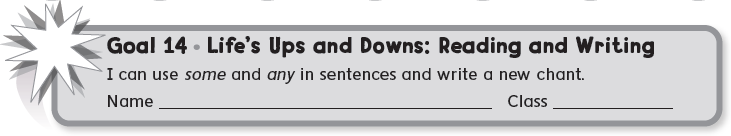 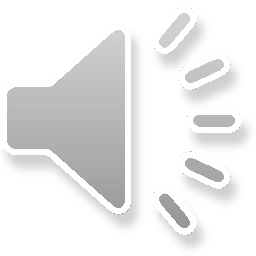 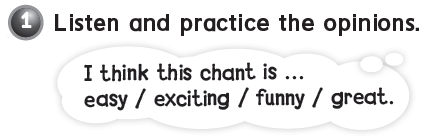 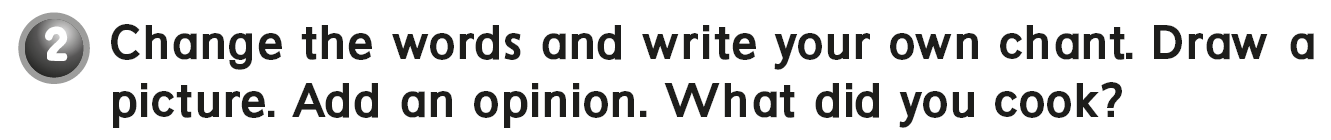 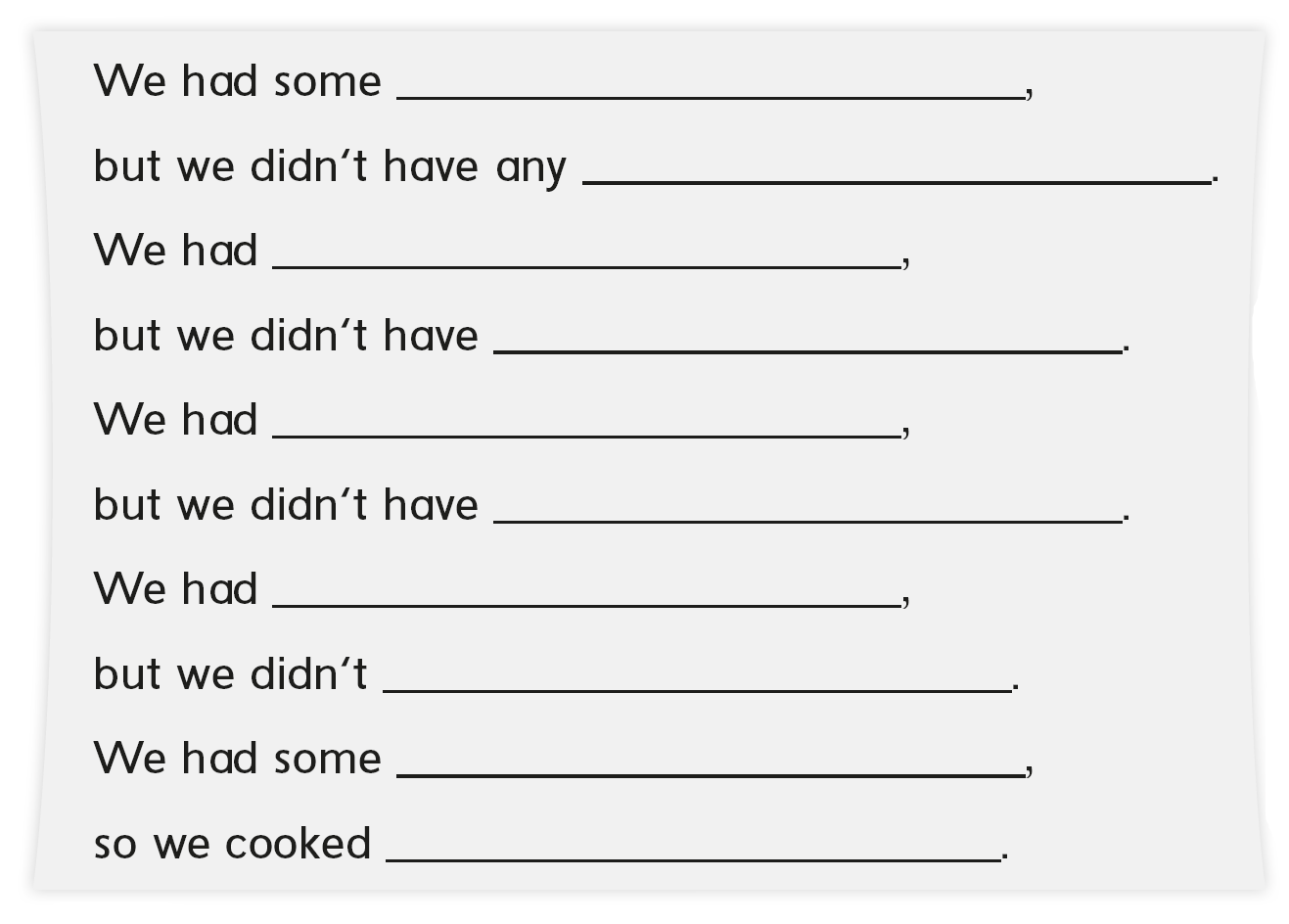 chicken
onions
some rice
any cheese
some tomato
any pepper
some oil
have any cheese
some potato
kabsa
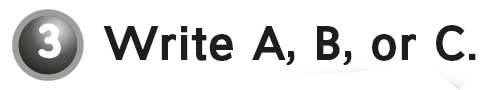 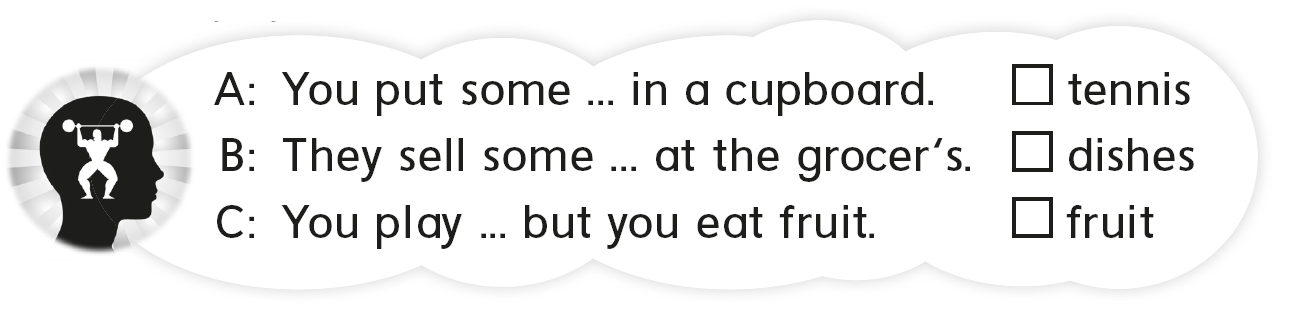 C
A
B
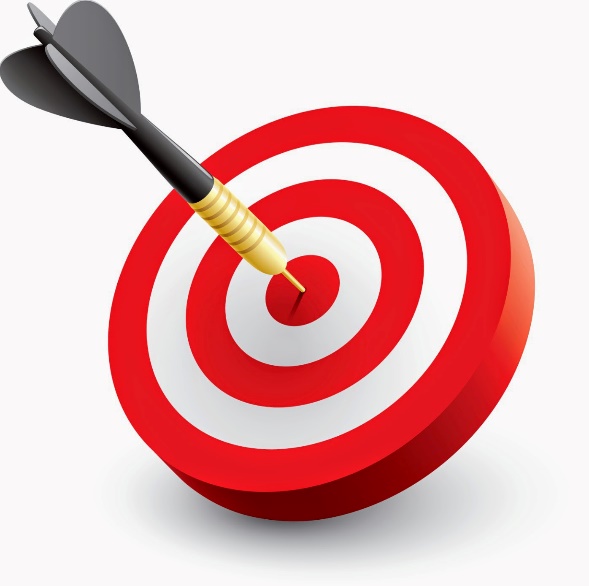 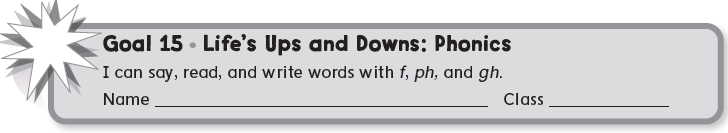 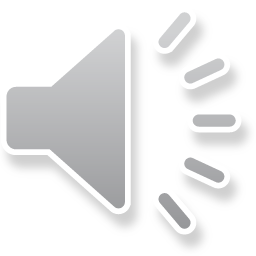 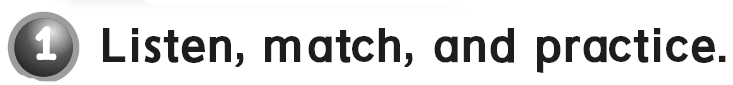 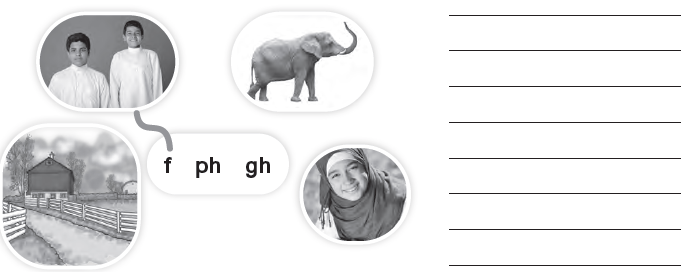 friends
elephant
laugh
farm
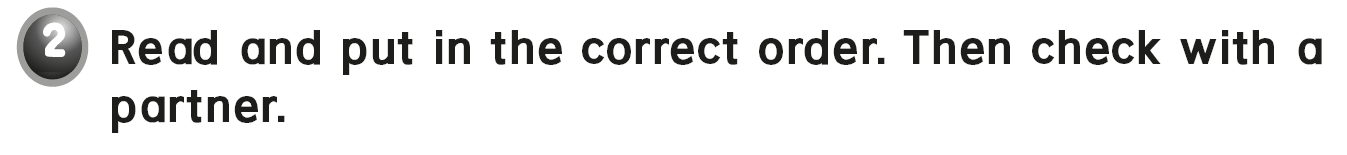 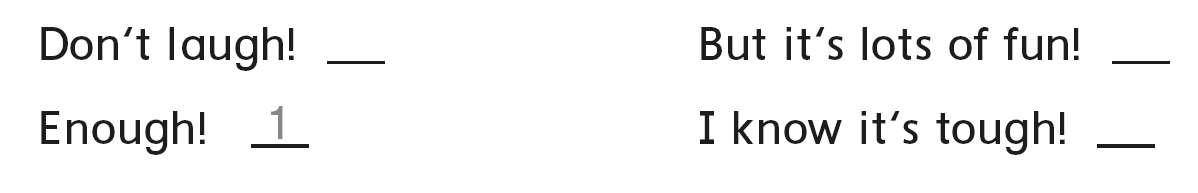 4
2
3
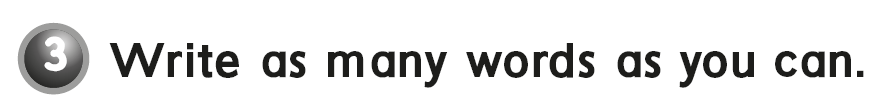 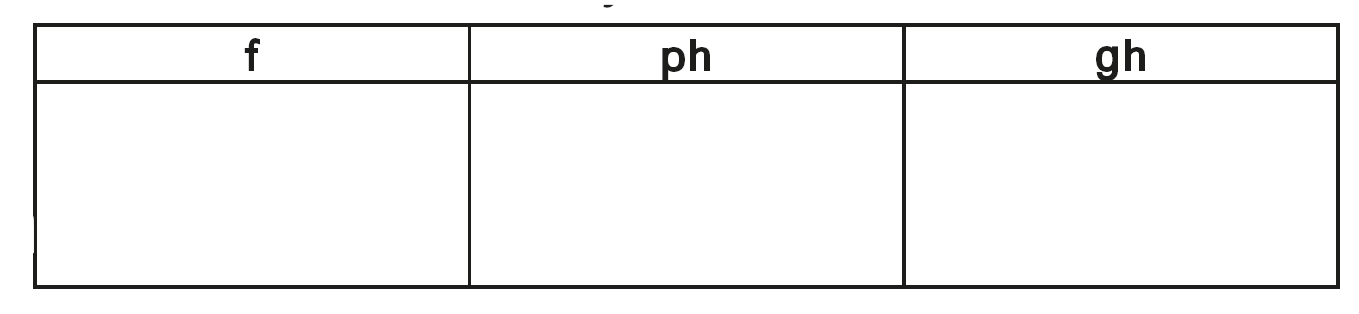 fish
phone
tough
fruit
photo
enough
father
elephant
rough
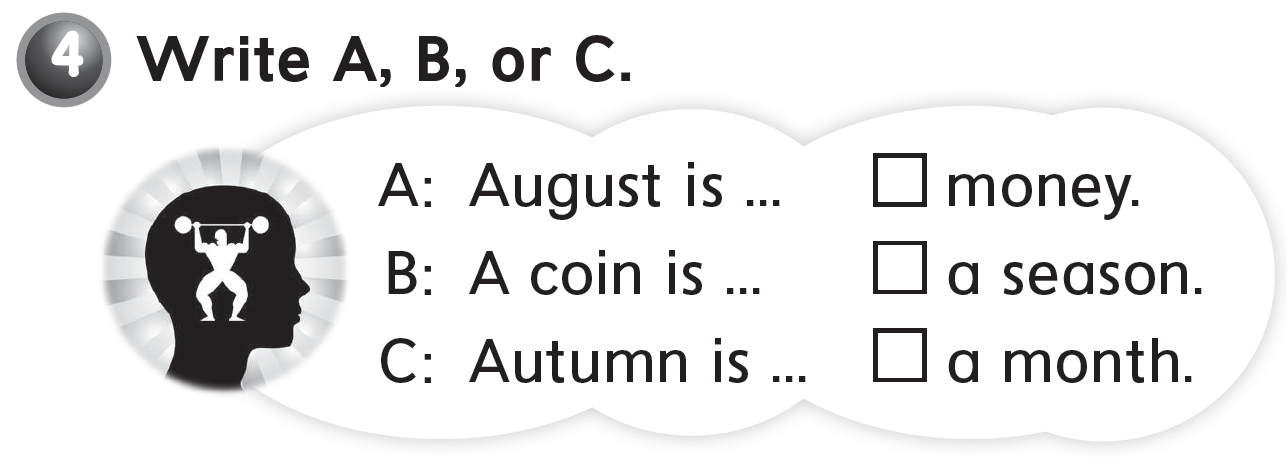 B
C
A
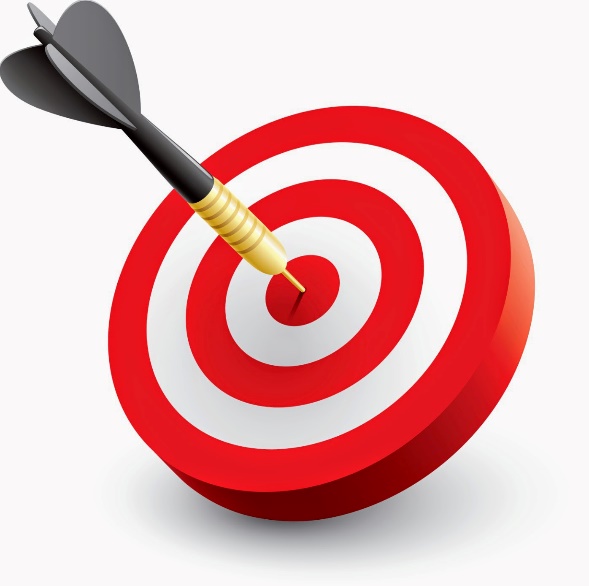 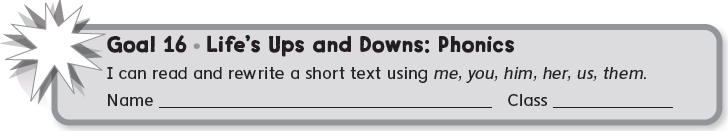 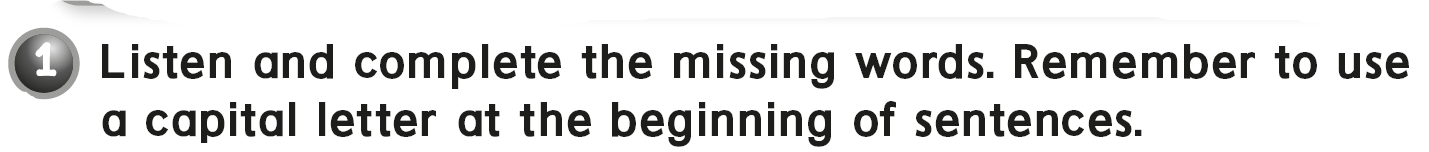 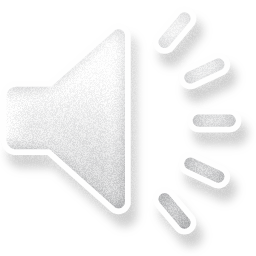 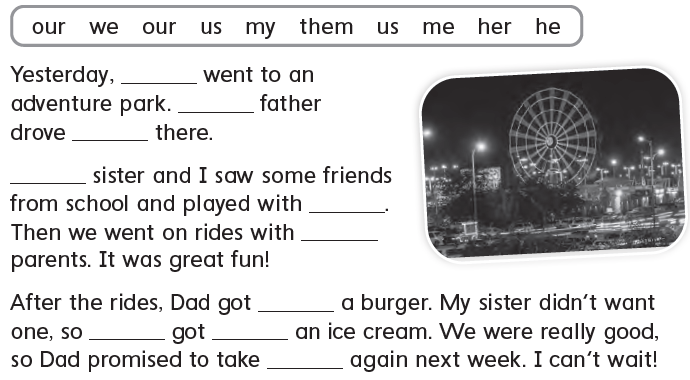 we
our
us
my
them
our
me
he
her
us
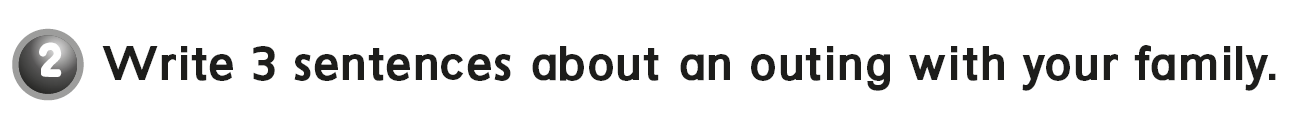 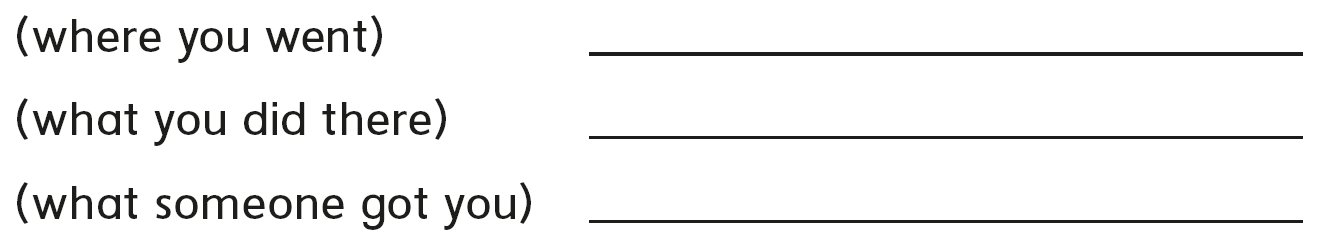 We went to an adventure park
My brother an I played with our friends
We got pizza
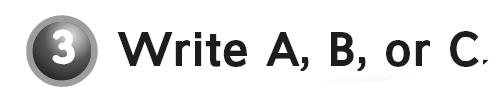 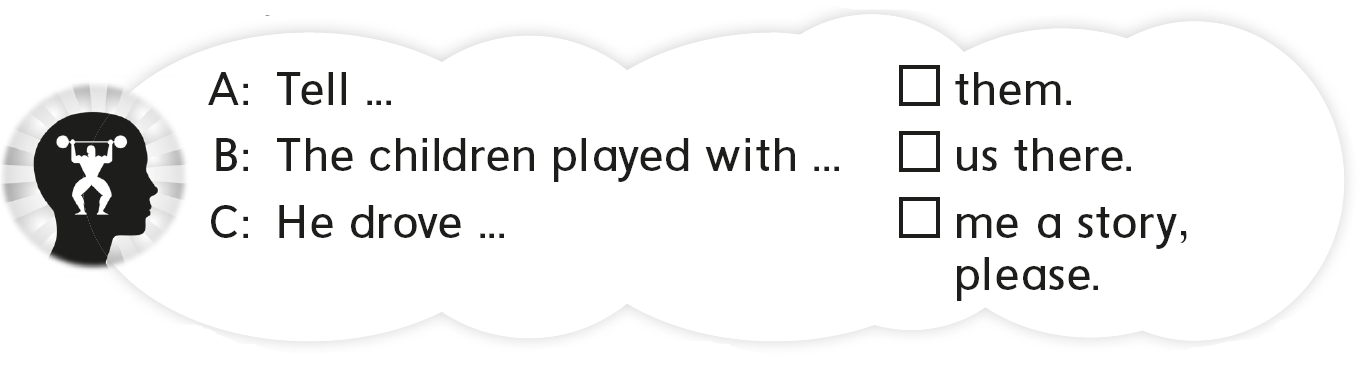 B
C
A
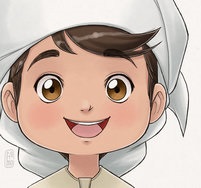 See you later 
Goodbye 

Teacher :
Badr Sayid 
Al-Shehri